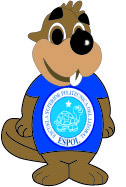 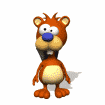 ANÁLISIS, DISEÑO E IMPLEMENTACIÓN DE UN MÓDULO DE GENERACIÓN, RECOLECCIÓN Y EXAMINACIÓN DE ENCUESTAS QUE SE INTEGRARÁ AL SISTEMA DE ADMINISTRACIÓN DE CONTENIDOS JOSSIE
Rosa Campaña Anguisaca
rcampana@fiec.espol.edu.ec
Agenda
Problema a resolver
Objetivos
Análisis y diseño
Implementación
Demostración
Pruebas
Resultados pruebas de usabilidad
Conclusiones
Recomendaciones
Problema a resolver
Usabilidad en módulos de encuestas de sistemas de administración de contenidos:
Retroalimentación al administrador.
Enfoque para pequeñas aplicaciones.
Objetivos
Analizar los diferentes criterios de usabilidad para el desarrollo de sistemas de encuestas en línea.	
Analizar diferentes herramientas de desarrollo existentes.	
Diseñar e implementar una interfaz que sea fácil de usar.	

Implementar un módulo para el sistema de administración de contenidos Jossie que incluya funcionalidades para la generación, recolección y análisis de resultados.	
Integrar la aplicación como un componente al sistema de administración de contenido.
Análisis y Diseño
Proceso diseño y ejecución de enuestas
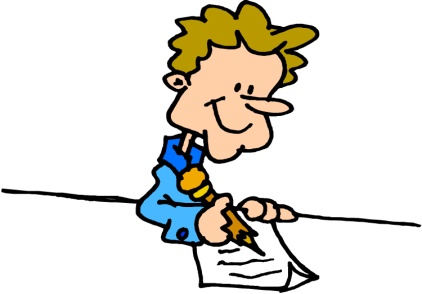 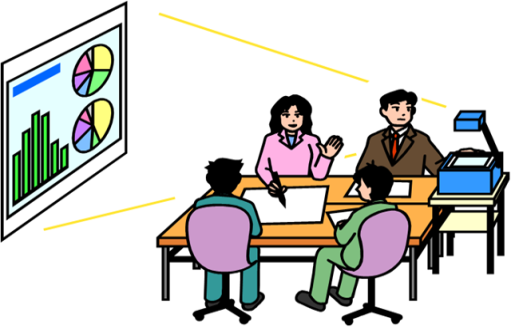 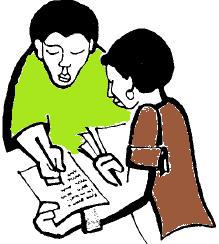 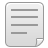 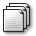 Módulos del sistema
Generación de
 encuesta
Recolección de 
respuestas
Revisión de 
resultados
Análisis y Diseño
Casos de Uso:
Implementación
Plataforma tecnológica:
PHP, Apache, PostgreSQL

Estándares y Teconologías para aplicaciones Web :
Ajax , CSS	

Herramientas de Terceros:
ExtJs, Swiftmailer, Fpdf , PhpExcel, Pchart
Demostración
Pruebas
Pruebas de funcionalidad
Verificar que el comportamiento del sistema sea el correcto

Pruebas de usabilidad
Se observó y evaluó la experiencia del usuario.
Resultados pruebas de usabilidad
Número de errores despreciable
Tasa de aciertos del 100%
Tiempos promedios aceptables.
Inconveniente: 
La mayoría tuvo dudas en el proceso de  recolección de respuestas .
Conclusiones
Se comprobó que la herramienta cumple con los objetivos funcionales propuestos.

Se comprobó su utilización en un ambiente de acceso público. 

Bajo los resultados obtenidos la herramienta es usable.

Fácil adaptación en el uso del modulo de recolección de respuestas.
Recomendaciones
Ofrecer  otros tipos de preguntas más avanzadas

Ofrecer  personalización en  la   visualización gráfica de los resultados de las preguntas

Ofrecer  la exportación de los resultados  en un formato de intercambio de datos que permita una fácil integración con herramientas de estudios estadísticos  (Por ejemplo: SPSS).
 
Promover el desarrollo de una interfaz que ofrezca una configuración fácil de nuevos componentes de Jossie

Promover el desarrollo de nuevos componentes para Jossie.
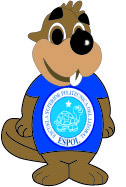 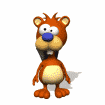 Gracias por su atención
Rosa Campaña Anguisaca
rcampana@fiec.espol.edu.ec